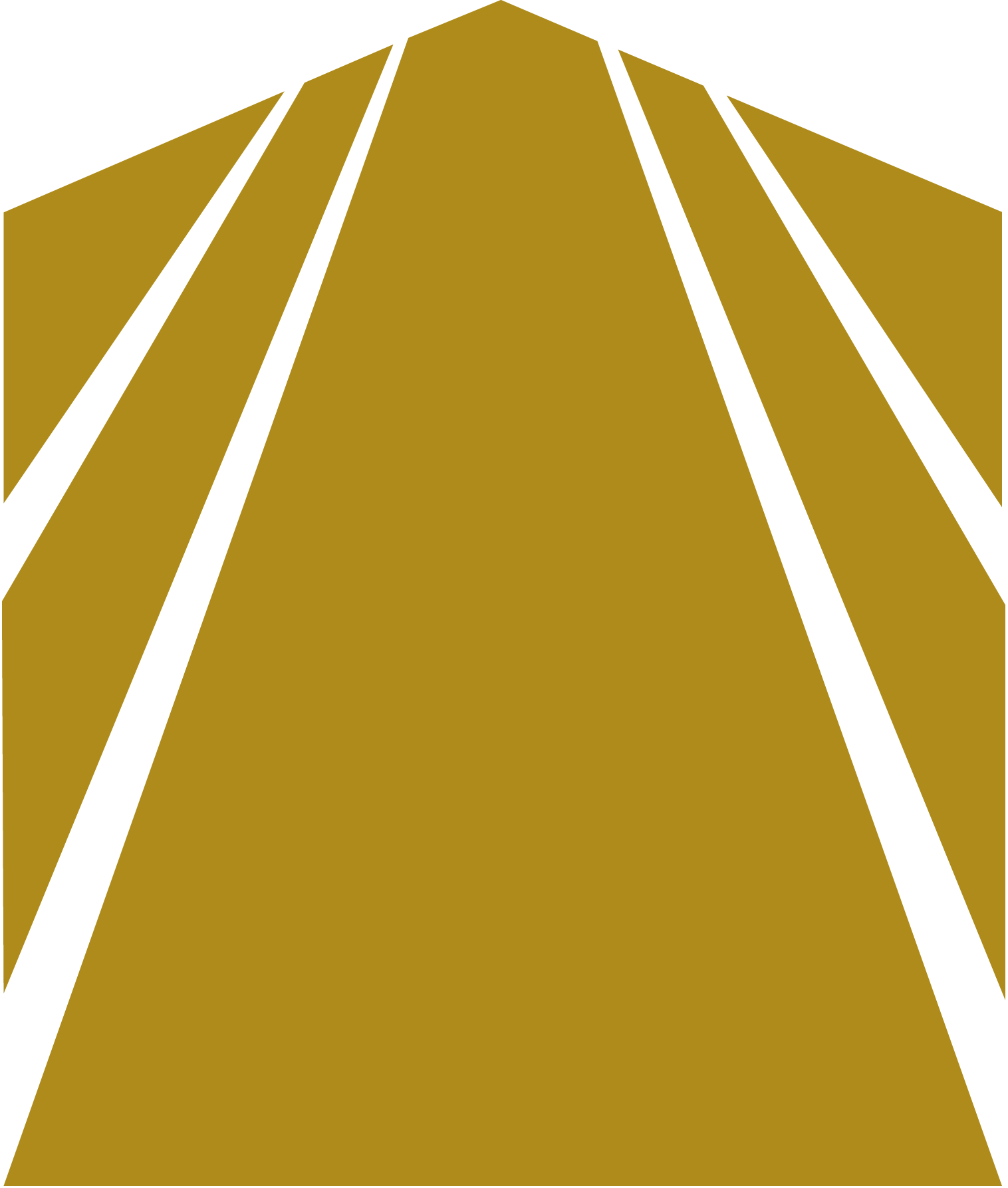 Call to Worship
Psalm 64:10
Let the righteous one
rejoice in the Lord
and take refuge in him!
Let all the upright in heart exult!
All Creatures Of Our God And King
Text: Francis of Assisi • Music: Giestliche Kirchengesänge
All creatures of our God and King,
lift up your voice and with us sing
alleluia, alleluia!
Thou burning sun with golden beam,
thou silver moon with softer gleam,
O praise him, O praise him,
alleluia, alleluia, alleluia!
Thou rushing wind that art so strong,
ye clouds that sail in heav’n along,
O praise him, alleluia!
Thou rising morn in praise rejoice,
ye lights of evening, find a voice,
O praise him, O praise him,
alleluia, alleluia, alleluia!
Thou flowing water pure and clear,
make music for thy Lord to hear,
alleluia, alleluia!
Thou fire so masterful and bright,
that givest man both warmth and light,
O praise him, O praise him,
alleluia, alleluia, alleluia!
And all ye men of tender heart,
forgiving others, take your part,
O sing ye, alleluia!
Ye who long pain and sorrow bear,
praise God and on him cast your care,
O praise him, O praise him,
alleluia, alleluia, alleluia!
Let all things their Creator bless,
and worship him in humbleness,
O praise him, alleluia!
Praise, praise the Father, praise the Son,
and praise the Spirit, three in one,
O praise him, O praise him,
alleluia, alleluia, alleluia!
“All Creatures Of Our God And King”  •  Text: Francis of Assisi
Music: Giestliche Kirchengesänge (1623)   •  Public Domain  •  CCLI License #11109756
Prayer of Invocation
Call to Confession of Sin
Psalm 147:2-3
The Lord builds up Jerusalem;
he gathers the outcasts of Israel.
He heals the brokenhearted
and binds up their wounds.
Confession of Sin
Almighty and most merciful Father,
we have erred and strayed
from Your ways like lost sheep.
We have followed too much
the devices and desires
of our own hearts.
We have offended against
Your holy laws.
We have left undone those things
which we ought to have done;
and we have done those things
which we ought not to have done;
and there is no health in us.
O Lord, have mercy upon us,
miserable offenders.
Spare those, O God,
who confess their faults.
Restore those who are penitent;
according to Your promises
declared unto mankind
in Christ Jesus our Lord.
Grant that we may hereafter live
a godly, righteous, and sober life;
to the glory of His holy name.
Amen.
(Silent confession)
Assurance of Forgiveness
Psalm 147:6, 11
The Lord lifts up the humble;
he casts the wicked to the ground.
The Lord takes pleasure
in those who fear him,
in those who hope
in his steadfast love.
May the peace of Christ be with you.
And also with you.
Offering
Acts 2:42-47
They devoted themselves to the apostles’ teaching and the fellowship, to the breaking of bread and the prayers. And awe came upon every soul, and many wonders and signs were being done through the apostles. And all who believed were together and had all things in common.
And they were selling their possessions and belongings and distributing the proceeds to all, as any had need. And day by day, attending the temple together and breaking bread in their homes, they received their food with glad and generous hearts, praising God and having favor with all the people. And the Lord added to their number day by day those who were being saved.
The Doxology
Text: Thomas Ken (1674)
Music: “Old 100th” / Genevan Psalter / Louis Bourgeois (1551)
Praise God, from whom all blessings flow;
Praise him, all creatures here below;
Praise him above, ye heav’nly host;
Praise Father, Son, and Holy Ghost.
Amen.
Public Domain  •  CCLI License #11109756
Old Testament Reading
Proverbs 16:18-19
…

The Word of the Lord.
Thanks be to God!
Prayers of the People
The Lord be with you.
And also with you.
Let us pray…

(Elder prays)

And now as our Savior taught us, we pray…
Our Father, who art in heaven,
hallowed be Thy name.
Thy kingdom come, Thy will be done
on earth as it is in heaven.
Give us this day our daily bread,
And forgive us our debts
as we forgive our debtors.
And lead us not into temptation
but deliver us from evil.
For Thine is the kingdom and the power
and the glory forever. Amen.
Come, Ye Sinners, Poor And Needy
Text: Joseph Hart (1759) • Music: Dana Dirksen
Come, ye sinners, poor and needy,
Weak and wounded, sick and sore;
Jesus ready stands to save you,
Full of pity, love, and pow’r.
Let not conscience make you linger,
Nor of fitness fondly dream;
All that he requires as fitness
Is to know your need of Him.
Come, ye weary, heavy laden,
Lost and ruined by the fall;
If you tarry till you’re better,
You will never come at all.
Come, arise, and go to Jesus,
He will take you in His arms;
In the Love of your dear Savior
You are safe from all alarms.
“Come, Ye Sinners, Poor And Needy”  •  Text: Joseph Hart (1759)
Music: Dana Dirksen   •  Public Domain  •  CCLI License #11109756
My Jesus I Love Thee 
Text: William R. Featherston (1864)  •  Music: Adoniram J. Gordon (1876)
My Jesus, I love thee, 
I know thou art mine;
for thee all the follies 
of sin I resign.
My gracious Redeemer, 
my Saviour art thou.
If ever I loved thee, 
my Jesus, ’tis now.
I love thee because 
thou hast first loved me,
and purchased my pardon 
on Calvary’s tree;
I love thee for wearing 
the thorns on thy brow.
If ever I loved thee, 
my Jesus, ’tis now.
I'll love thee in life and
I’ll love thee in death;
I’ll praise thee as long as
thou lendest me breath,
and say when the death dew 
lies cold on my brow,
“If ever I loved thee, 
my Jesus, ’tis now.”
In mansions of glory
and endless delight,
I'll ever adore thee
in heaven so bright,
and sing with the glittering 
crown on my brow,
“If ever I loved thee, 
my Jesus, ’tis now.”
“My Jesus I Love Thee”  •  Text: William R. Featherstone (1864)
Music: Adoniram J. Gordon (1876) •  Public Domain  •  CCLI License #11109756
Gospel Reading
Luke 2:29-35
…

The Gospel of Jesus Christ.
Praise be to you, O Christ!
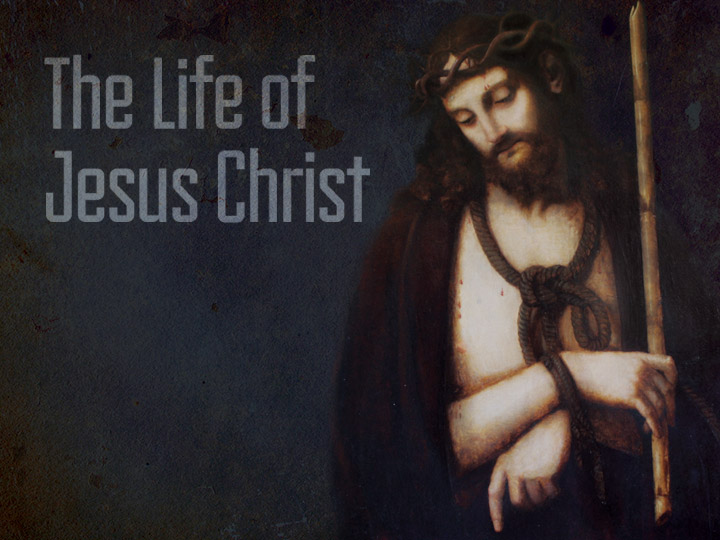 Confession of Faith
Colossians 1:15-20
What do you believe about Jesus Christ?
He is the image of the invisible God, 
the firstborn of all creation. 
For by him all things were created,
in heaven and on earth,
visible and invisible,
whether thrones or dominions
or rulers or authorities—
all things were created
through him and for him.
He is before all things, 
and in him all things hold together. 
He is the head of the body, the church. He is the beginning,
the firstborn from the dead,
that in everything
he might be preeminent.
For in him all the fullness of God
was pleased to dwell,
and through him to reconcile
to himself all things,
whether on earth or in heaven,
making peace by the blood of his cross.
Amen.
Passing of the Peace
Colossians 3:15
Let the peace of Christ rule in your hearts,
to which indeed you were called in one body.
And be thankful.


(Greet one another with the words,
“The peace of Christ be with you.”)
Institution of the Lord’s Table
Mysterium Fidei
(The Mystery of Faith)
Therefore let us proclaim the mystery of faith.
Christ has died.
Christ is risen.
Christ will come again!

Christ our Passover is sacrificed for us.
Therefore let us keep the feast.

The gifts of God for the people of God.
Before The Throne Of God Above
Text: Charitie Lees Bancroft • Music: Vikki Cook
Before the throne of God above
I have a strong and perfect plea,
a great High Priest whose name is Love
who ever lives and pleads for me.
My name is graven on his hands,
My name is written on his heart.
I know that while in heaven he stands
no tongue can bid me thence depart,
no tongue can bid me thence depart.
When Satan tempts me to despair,
and tells me of the guilt within,
upward I look to see him there,
who made an end of all my sin.
Because the sinless Savior died,
my sinful soul is counted free,
for God, the Just, is satisfied
to look on Him and pardon me,
to look on Him and pardon me.
Behold him there! the risen Lamb,
my perfect, spotless Righteousness,
the Great unchangeable I Am,
the King of glory and of grace.
One with himself I cannot die,
my soul is purchased by his blood,
my life is hid with Christ on high,
with Christ my Savior and my God,
with Christ my Savior and my God,
with Christ my Savior and my God.
“Before The Throne Of God Above”  •  Text: Charitie Lees Bancroft
Music: Vikki Cook  •  © 1997 Sovereign Grace Worship  •  CCLI License #11109756
How Deep The Father’s Love For Us
Text & Music: Stuart Townend
How deep the Father’s love for us,
how vast beyond all measure,
that he should give his only Son
to make a wretch his treasure.
How great the pain of searing loss;
the Father turns his face away
as wounds which mar the Chosen One
bring many sons to glory.
Behold the Man upon the cross,
my sin upon his shoulders;
ashamed, I hear my mocking voice
call out among the scoffers.
It was my sin that held him there
until it was accomplished.
His dying breath has brought me life,
I know that it is finished.
I will not boast in anything,
no gifts, no pow’r, no wisdom;
but I will boast in Jesus Christ,
his death and resurrection.
Why should I gain from his reward?
I cannot give an answer,
but this I know with all my heart;
his wounds have paid my ransom.
“How Deep The Father’s Love For Us”
Text & Music: Stuart Townend  •  © 1995 Thankyou Music  •  CCLI License #11109756
Benediction
John 14:27
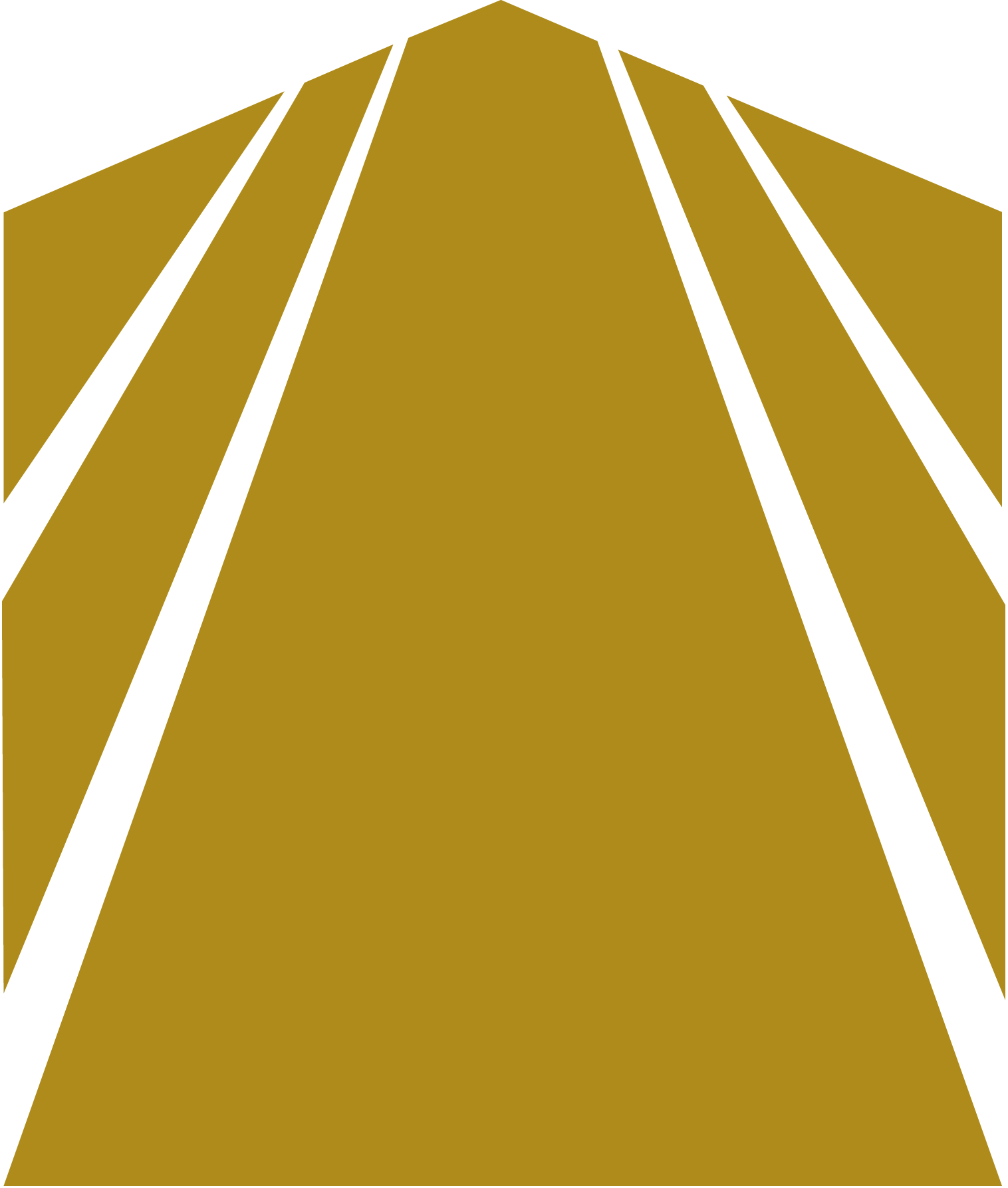